What is a compound?
A Compound is a pure substance made up of two or more different types of atoms chemically joined in fixed proportions.

Eg: water, sugar, salt

H2O, C12H22O11, NaCl
[Speaker Notes: In chemistry, the law of definite proportions, sometimes called Proust's law or the law of definite composition, or law of constant composition states that a given chemical compound always contains its component elements in fixed ratio .]
How do compounds form?
Compound form when elements EXCHANGE or SHARE electrons. 
Elements that tend to gain electrons are ATTRACTED to those that tend to lose electrons
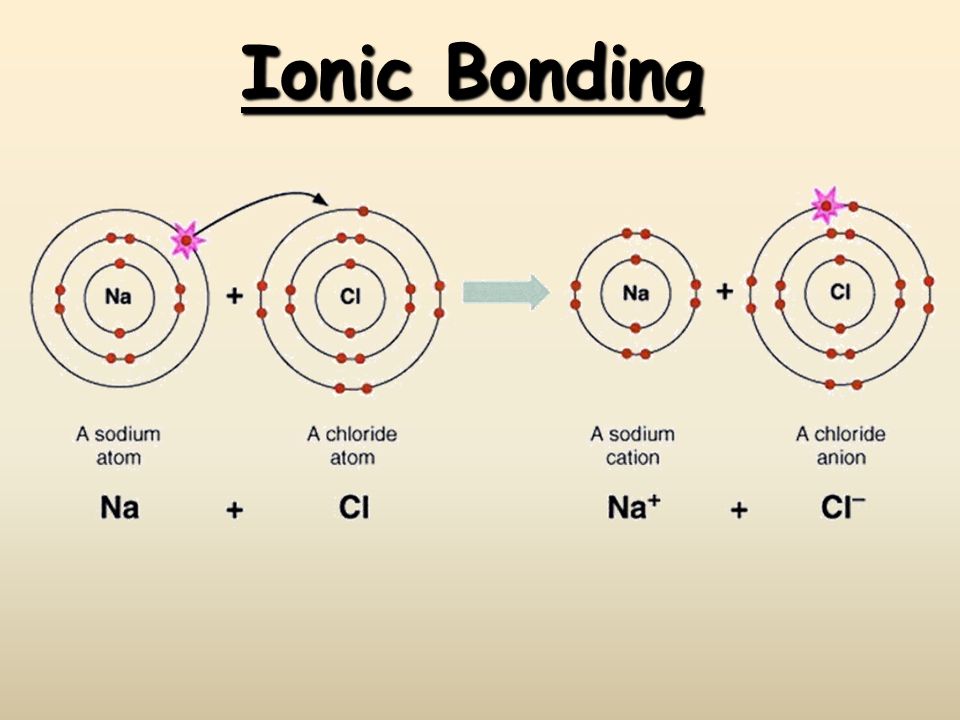 [Speaker Notes: Elements that tend to gain electrons are ATTRACTED to those that tend to lose electrons]
How do compounds form?
This attraction becomes the CHEMICAL BOND between the atoms, forming a COMPOUND
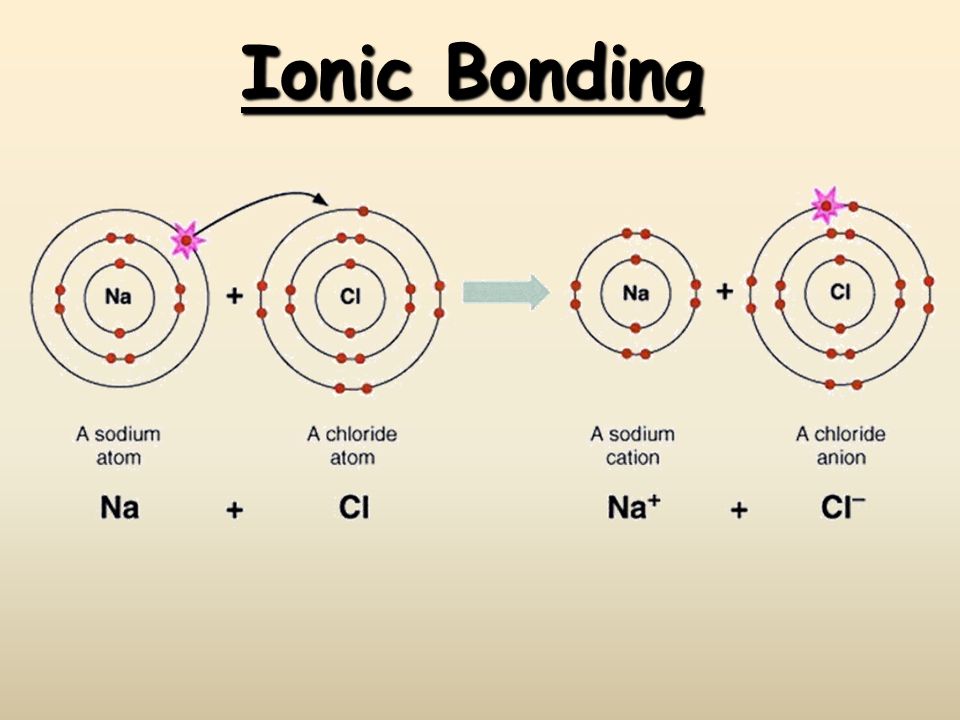 Law of definite proportions
LAW OF DEFINITE PROPORTIONS states that elements in compounds exist in FIXED RATIOs

Water is always H2O    (two Hydrogen bonded one Oxygen)
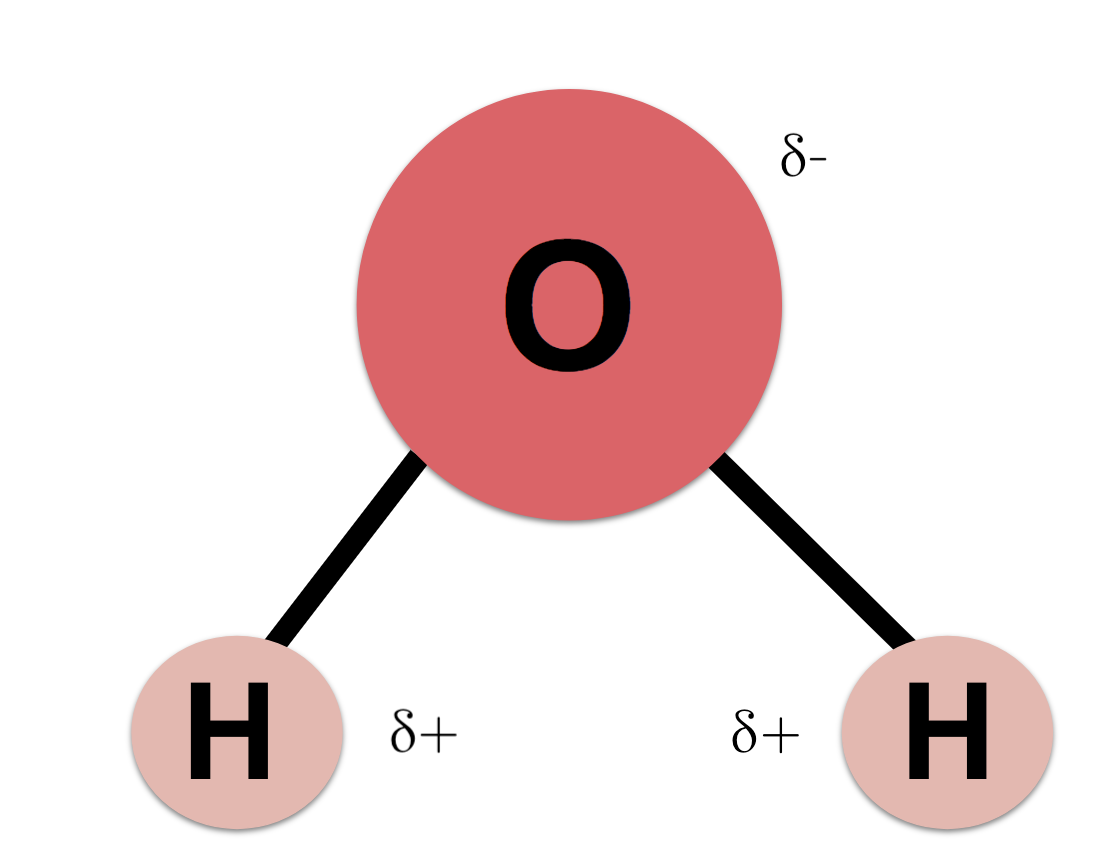 The CHEMICAL FORMULA:
A chemical formula shows elements in a compound and their ratio. Eg NaCl
Elements shown using their SYMBOLS
Proportion (ratio) of each element shown using SUBSCRIPTs 
If there is no subscript, it is a single (just one) atom.
	H2O
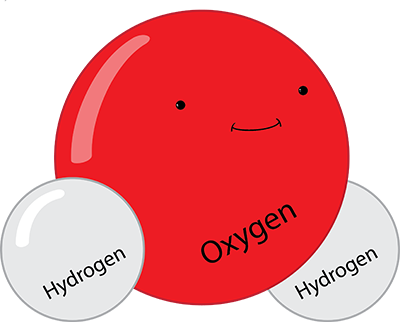 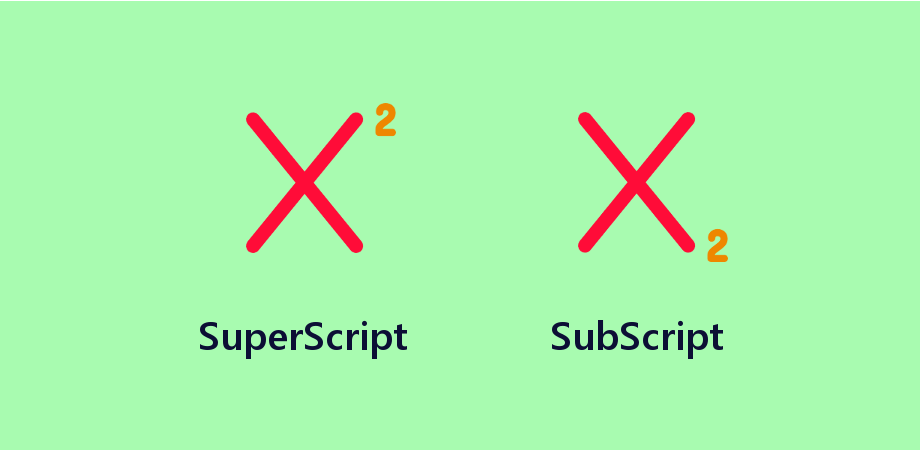 ORDER of elements is important!
Always write the metal first!
NaCl
MgCl
CaF2
Ionic Compounds
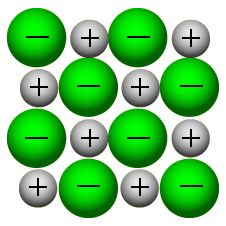 Recall:
The chemical bond between two or more ions is called an ionic bond.
A compound formed between two or more ions is called an ionic compound. 
Ionic compounds form when electrons are transferred (given or taken) between two or more ions.
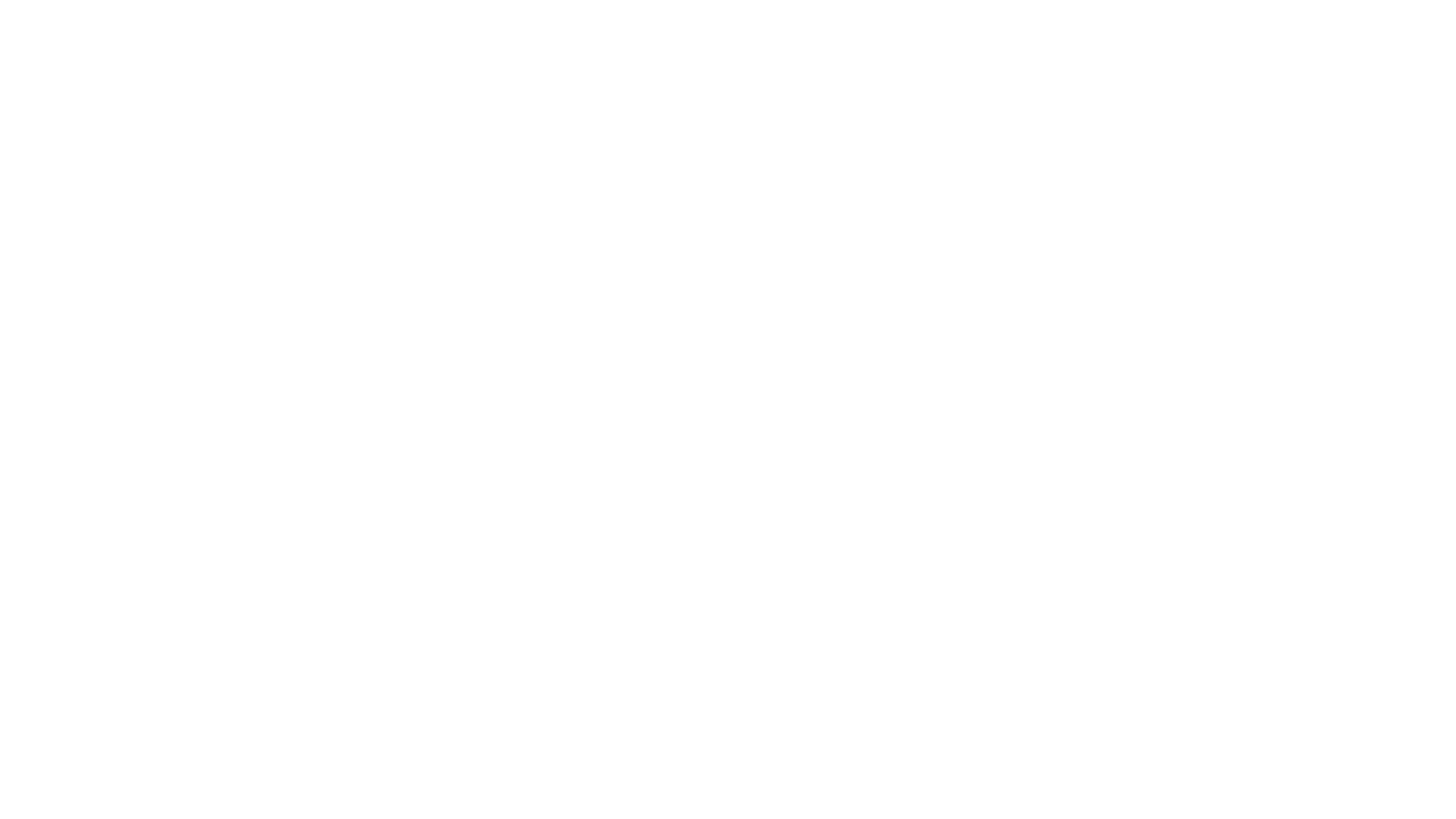 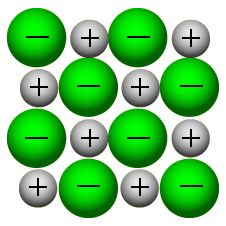 Ionic Compounds
Eg   Na +  and Cl –
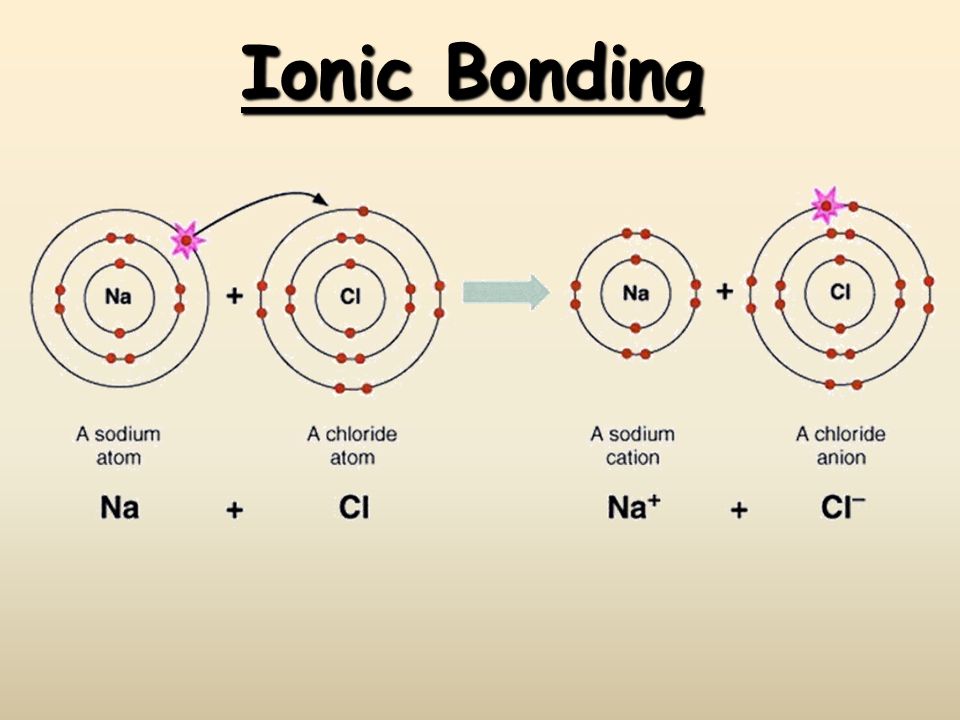 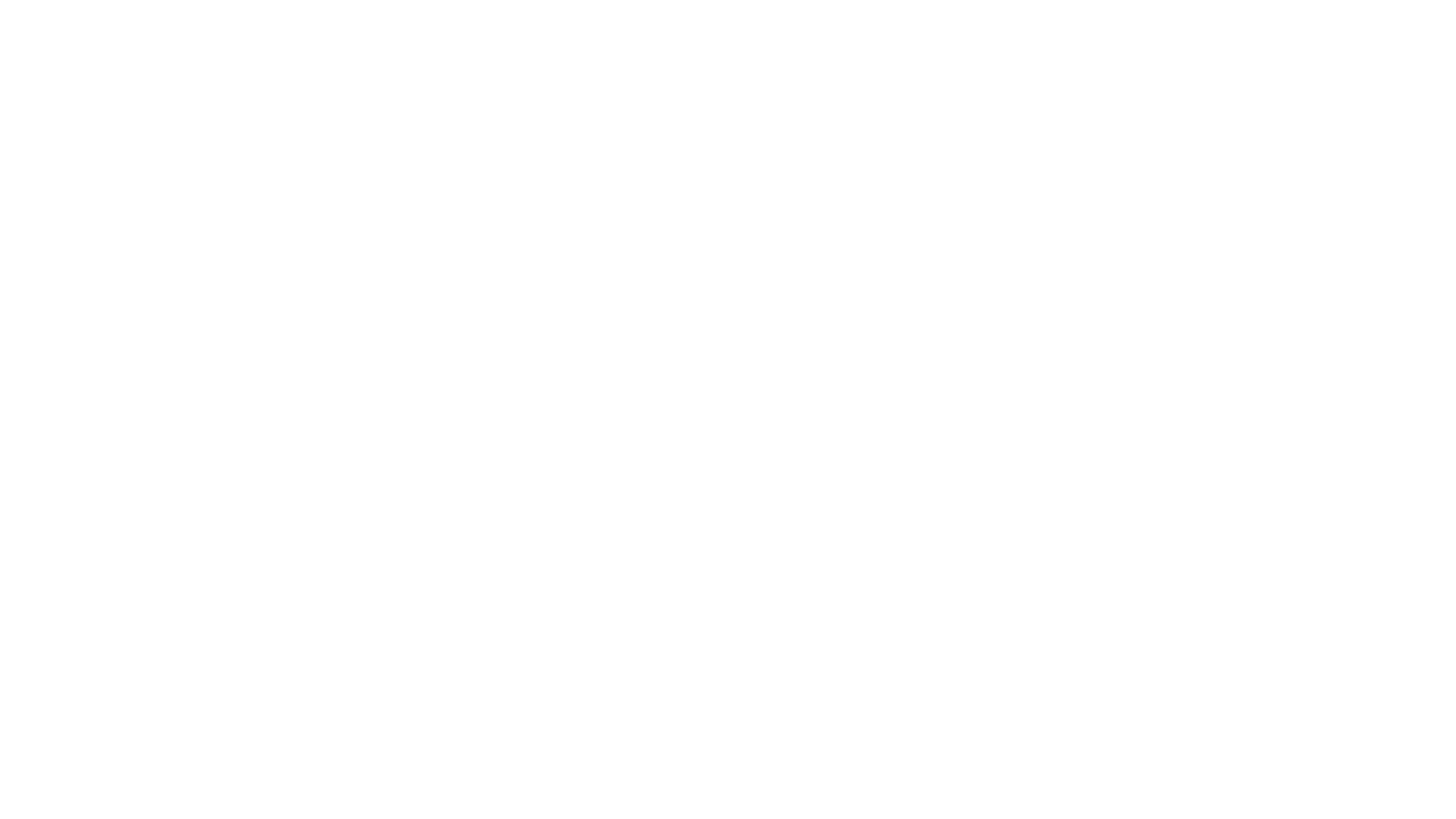 Ionic Compounds
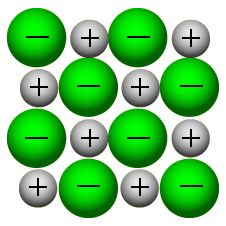 Ionic compounds ALWAYS involve a METAL and a NON-METAL. 
Metal element LOSES one or more electrons to the non-metal element.
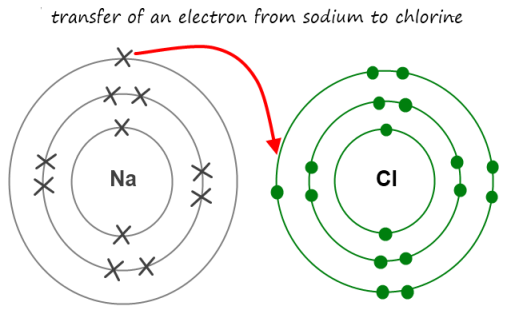 Binary Ionic Compounds
Simple Binary Ionic Compounds contain just TWO elements
Involves of a Metal and Non-metal

Ionic bonds are very strong
The stability of the full valence shell is what drives the formation of compounds.
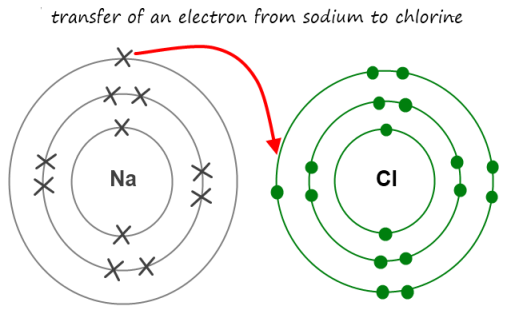 Why do compounds form?
Take a look at the Periodic Table. 
Notice that may of the elements have one or more charges listed in the upper right corner. 
Look at the groups (vertical columns). What patterns do you notice?
What ions are formed by the atoms of elements from Groups 1,2, 16, 17, and 18? Make generalizations.
Homework
Ionic Compound WS
Vocabulary
CYU p237 #3 (b,d,e,f), 4,5, 7
Ionic compounds
Ionic compounds are made up of charged particles (ions), but the positive charges and the negative charges balance, so ionic compounds are neutral. 
A repeating pattern of positive and negative ions in a compound is called an ionic lattice.
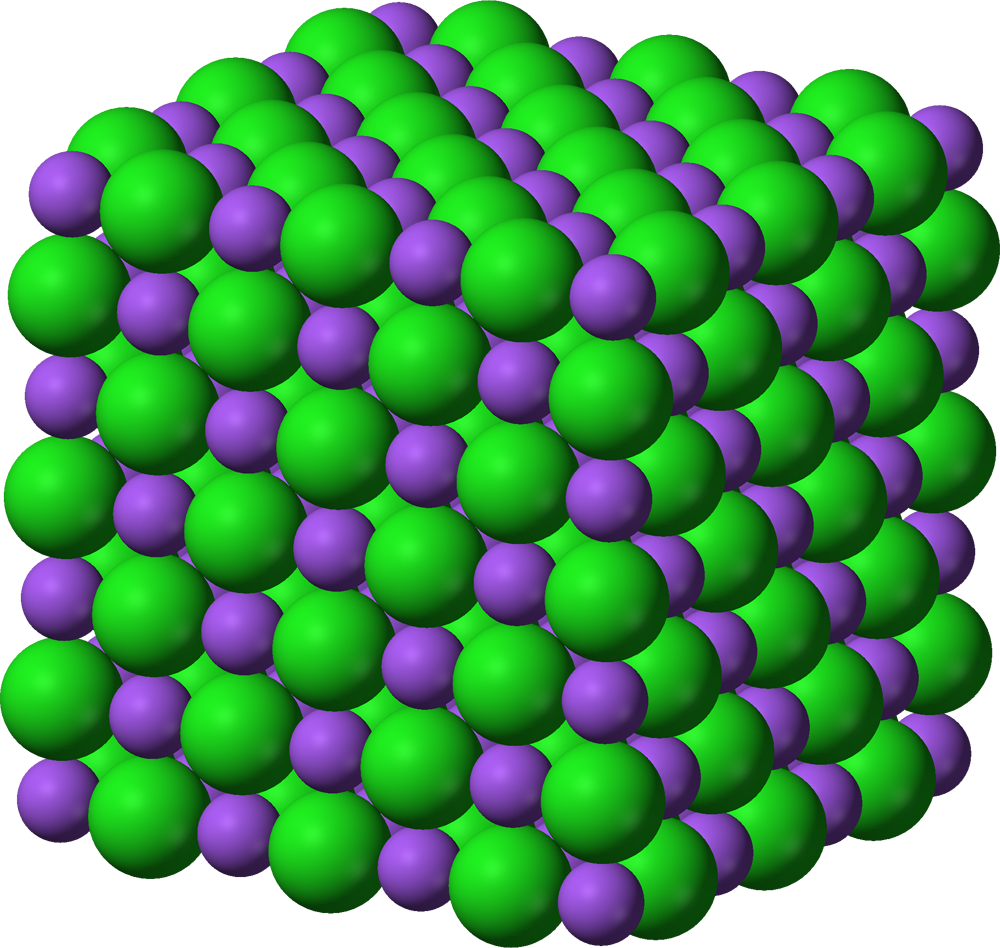 [Speaker Notes: Recall that atoms are neutral 
Elements prefer 
Why? Bc metals tend to lose electrons, non-metals tend to gain]